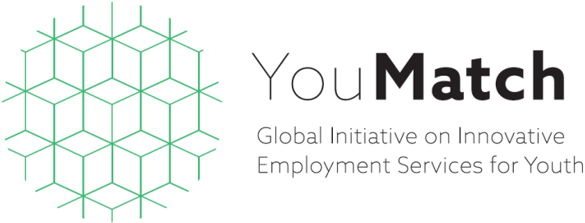 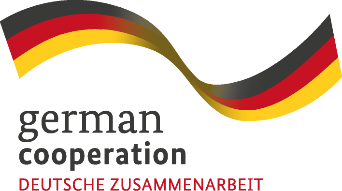 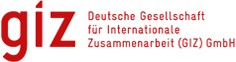 CoP 2: Career Guidance and Life Skills in Schools
Facilitator: 
Happiness Uwase & Sharleen Muthoni
Third Online Meeting
Date: October 16, 2019
Venue: GotoMeeting
Agenda for Today
Welcome remarks by facilitator, repeat navigation hints, and Agenda of the day (5 min)
Recap of Turin  Conference (15 min)
Finalization of Action Plan (45 min)
Introduction to ASPYEEN platform by GIZ focal point (10 min)
Q&A (10 min)
Discussion on the next steps (15 min)
Check-out and Closure (10 min
Objectives
Finalise Action Plan
Introduction to ASPYEEN Platform
Concrete  next steps.
Check In
Giv 1-2 things you learnt or remember from the Turin conference.
Value Proposition
The CoP on career guidance and life skills supports career guidance providers and decision makers who seek to improve career guidance and life skills provision for youth by the way of practical networking and peer exchange which can help to identify/develop best practice approaches and policy to better guide learners, job seekers and youth in our communities.
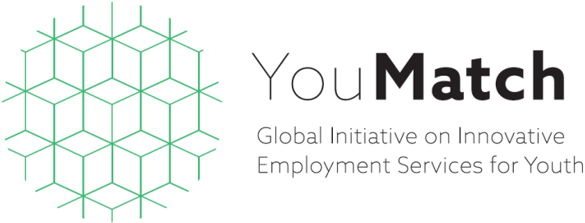 Summary Of Action Plan in Turin
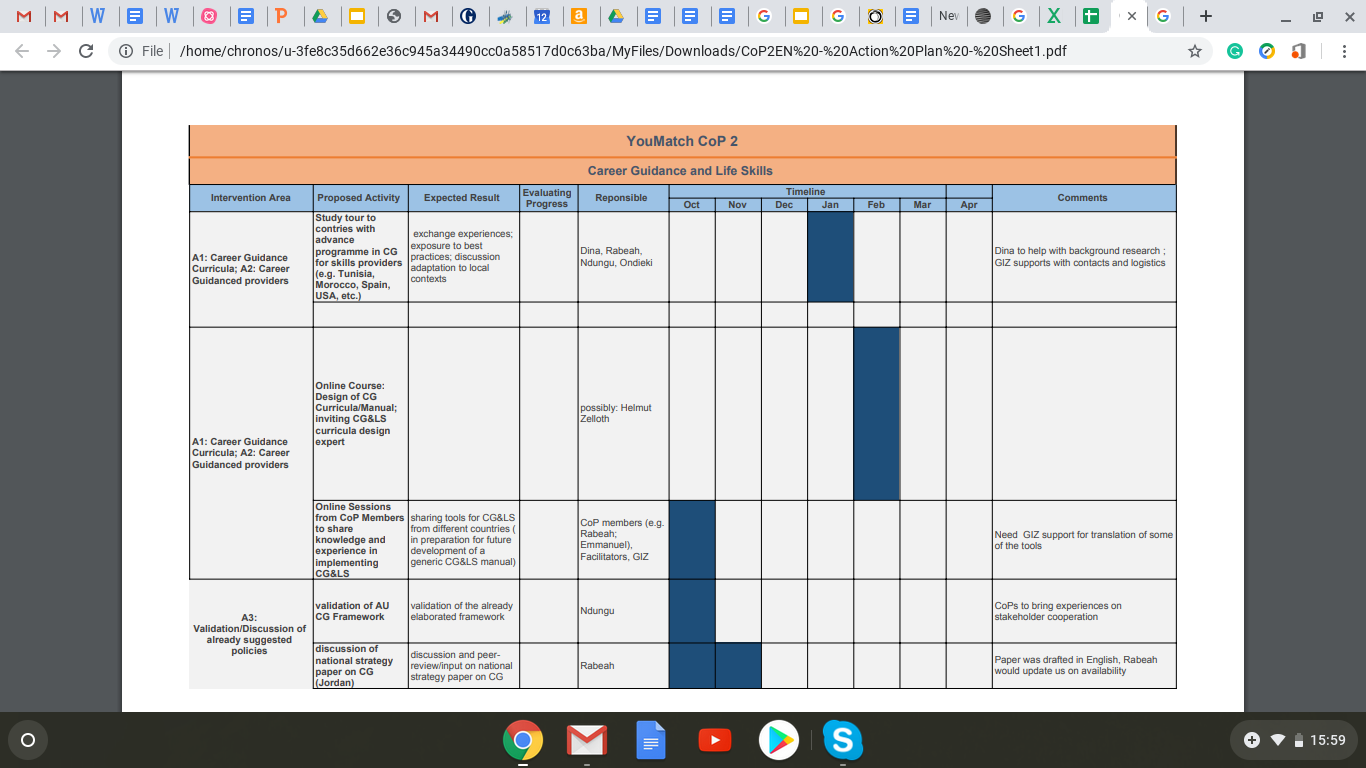 ‹#›
Finalise Action Plan
Be precise with what we want to do as a CoP
Clear roles, responsibilities, and timelines
Concrete next steps-..... Moving forward
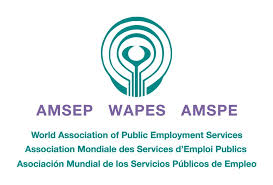 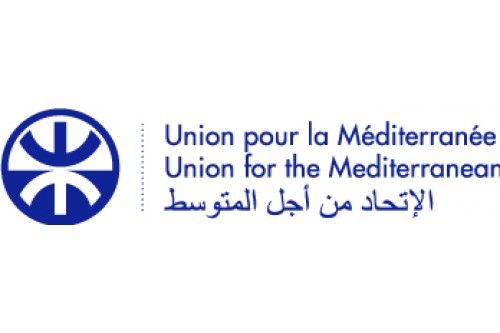 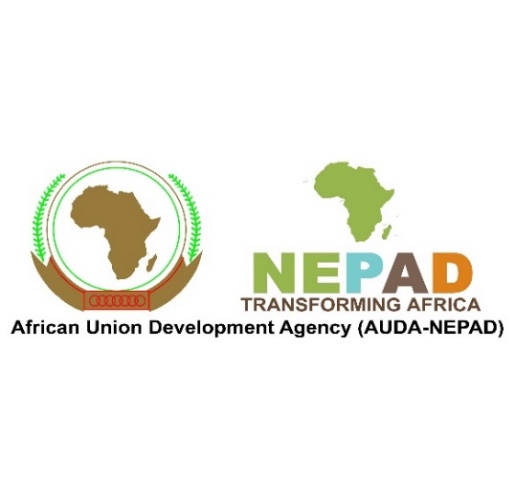 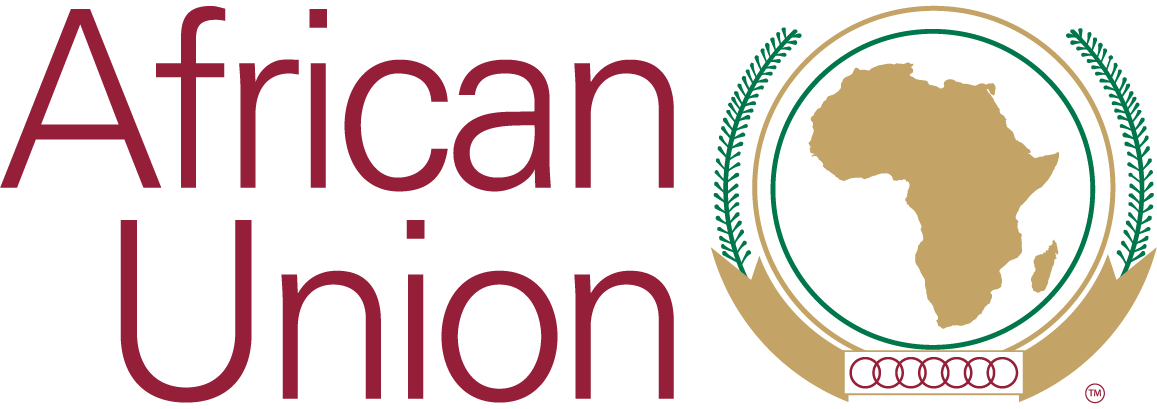 YouMatch Communities of Practice on AUDA – NEPAD
ASPYEE Platform And Member Registeration
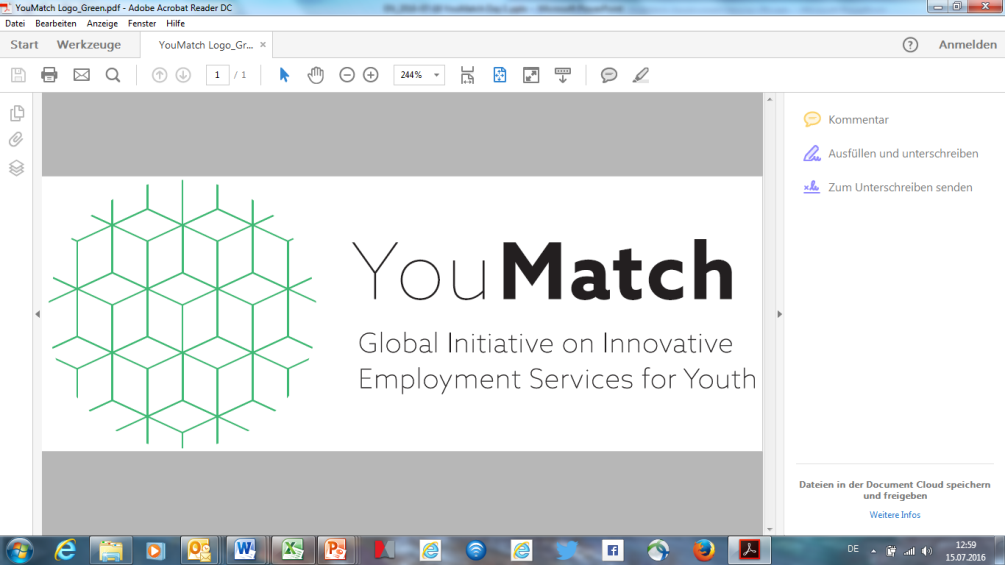 So…What is it?
The African Skills Portal For Youth Employment and Entrepreneurship 

A continental knowledge sharing platform targeted at TVET, Skills, Employment practitioners and Policy Makers

Key knowledge platform for the Skills Initiative for Africa programme at AUDA-NEPAD 

YouMatch has a role in fostering knowledge exchange on the platform
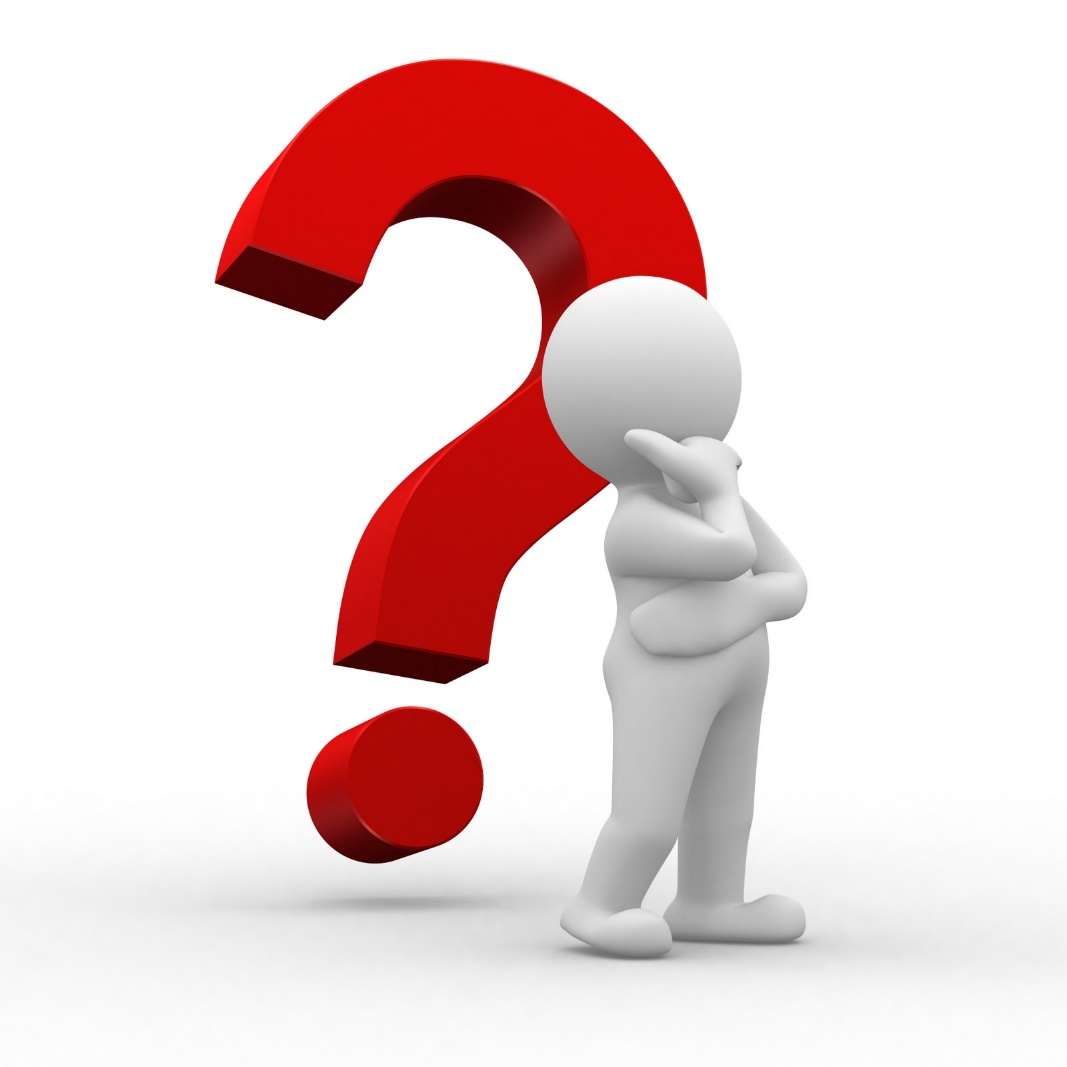 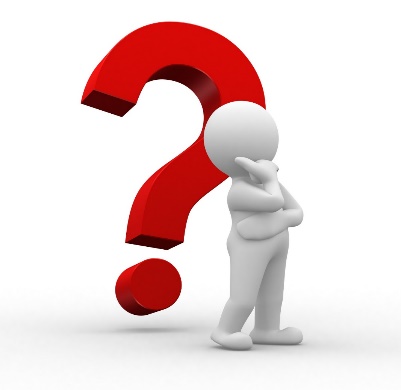 How does YouMatch fit in?
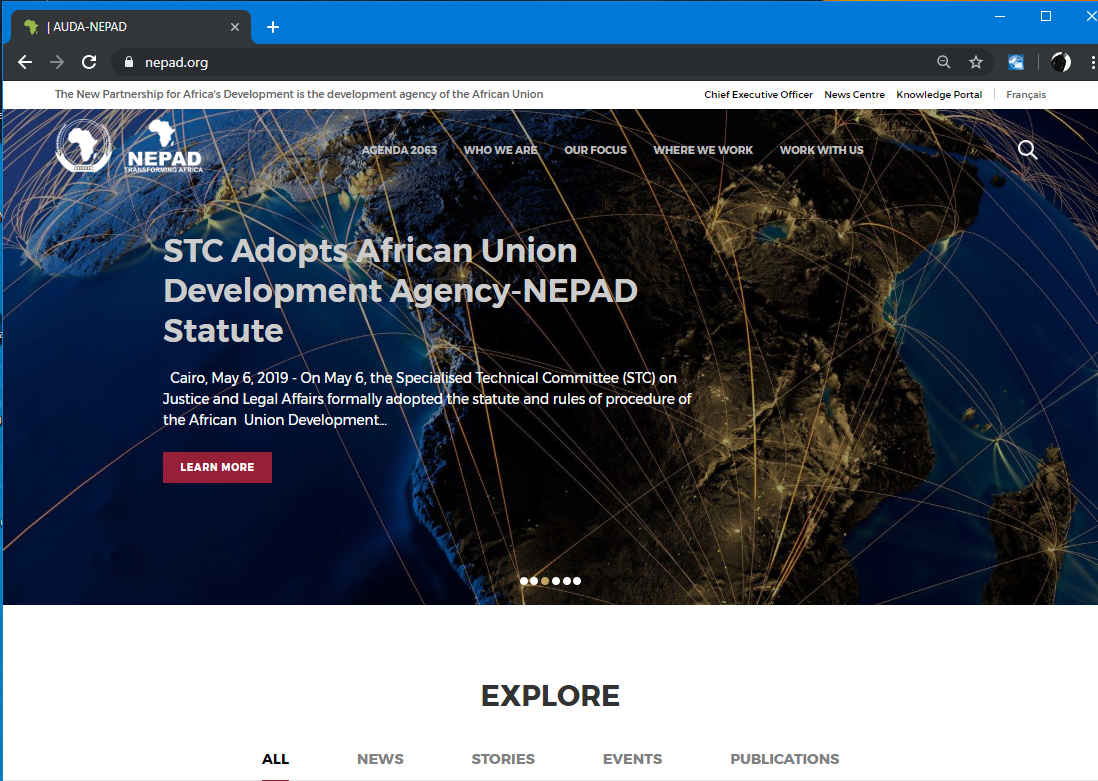 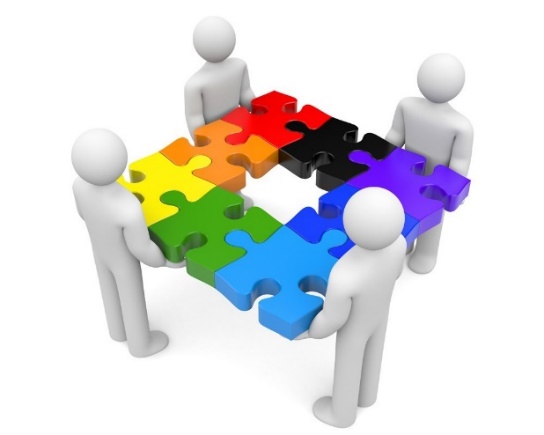 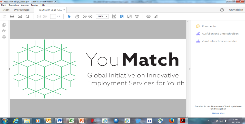 AUDA-NEPAD will host YM CoPs on their Web Platform
 Under the ASPYEE Portal
ASPYEE provides a space for CoPs in closed groups for exchanges

Allows CoPs access to added functionality on the portal:
	- Forum for CoP discussions
	- Access to Publications and the platform to develop 	  	  		publications for CoP thematic areas
	- Blogs, news, events 
	- Avenue to access and exchange with Experts on CoP topics

To gain access, Members of the YM network need to register into the CoP facility on the ASPYEE portal
11.10.2019
YouMatch – Presentation at UfM Secretariat 4 Dec 2015
Registration
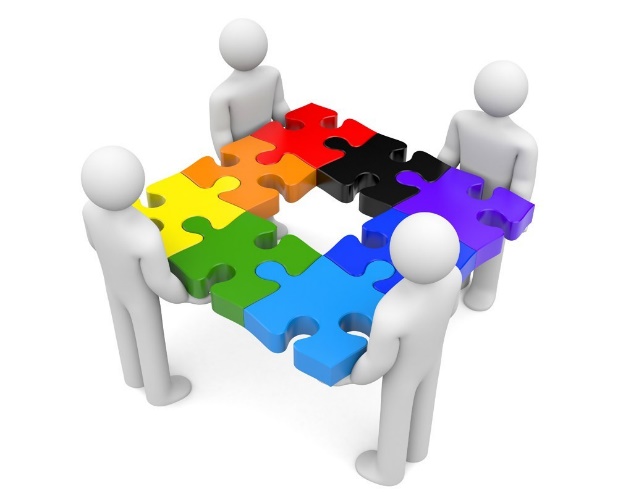 Sign-up is easy and straightforward

Similar to creating an online account on other platforms and services
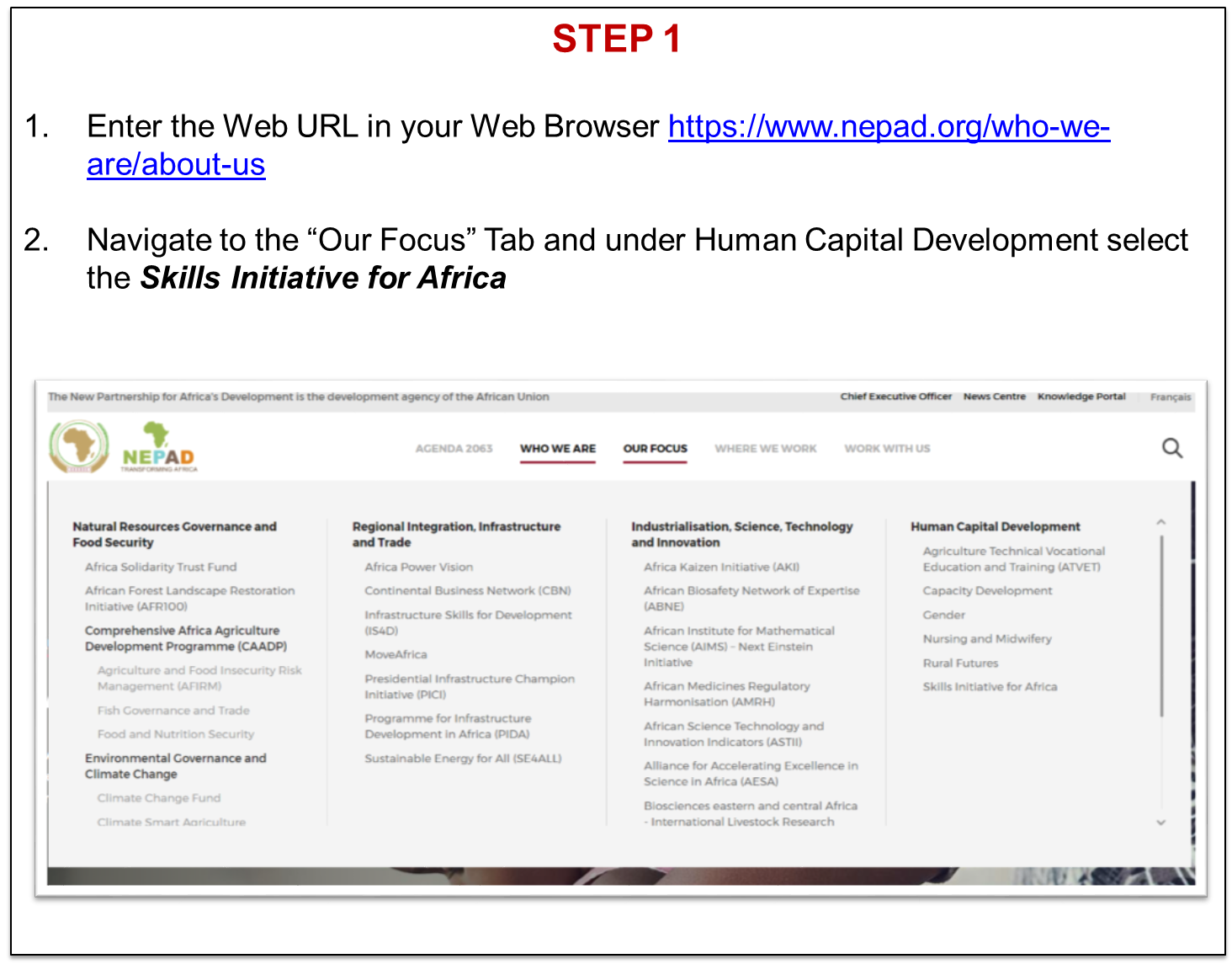 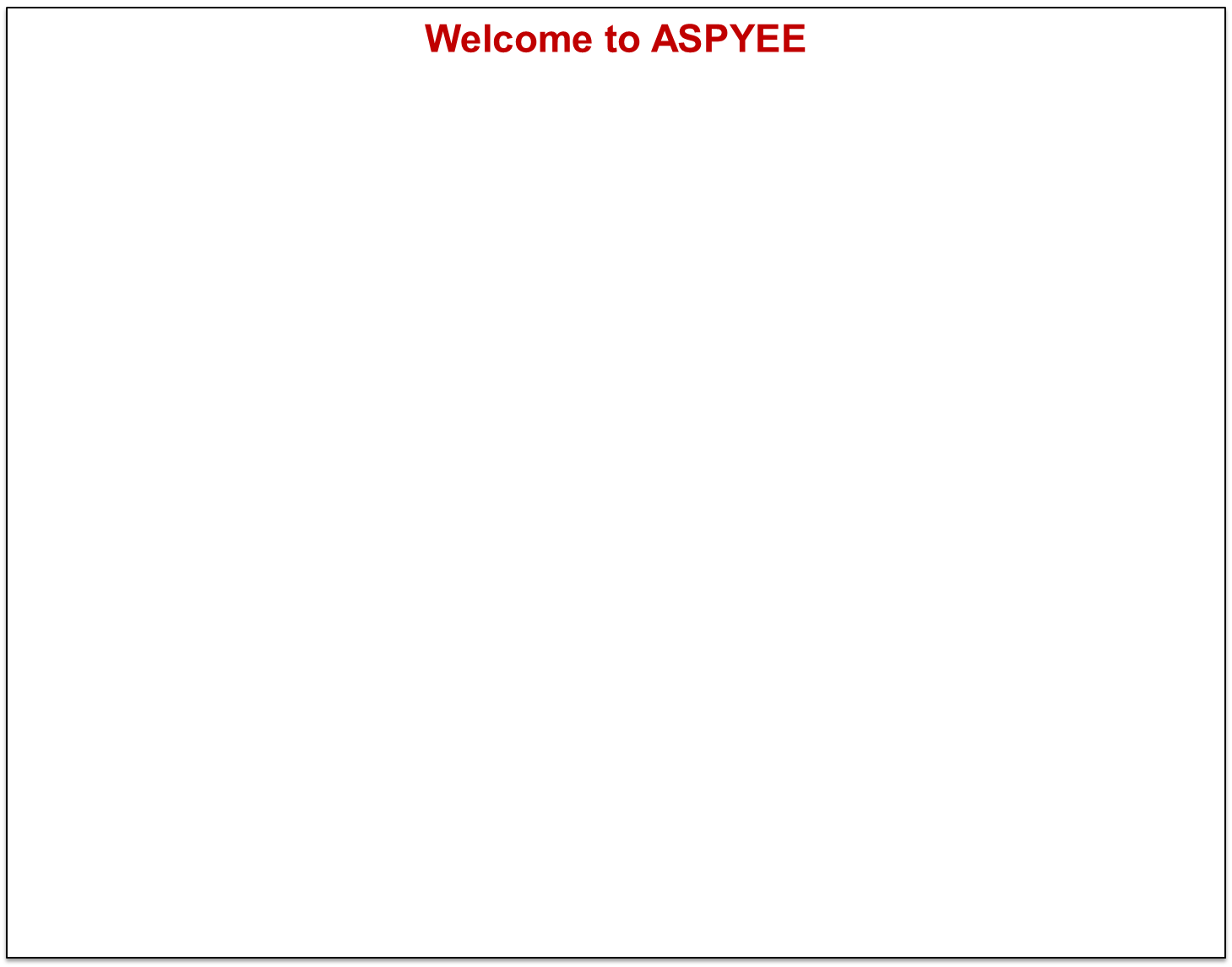 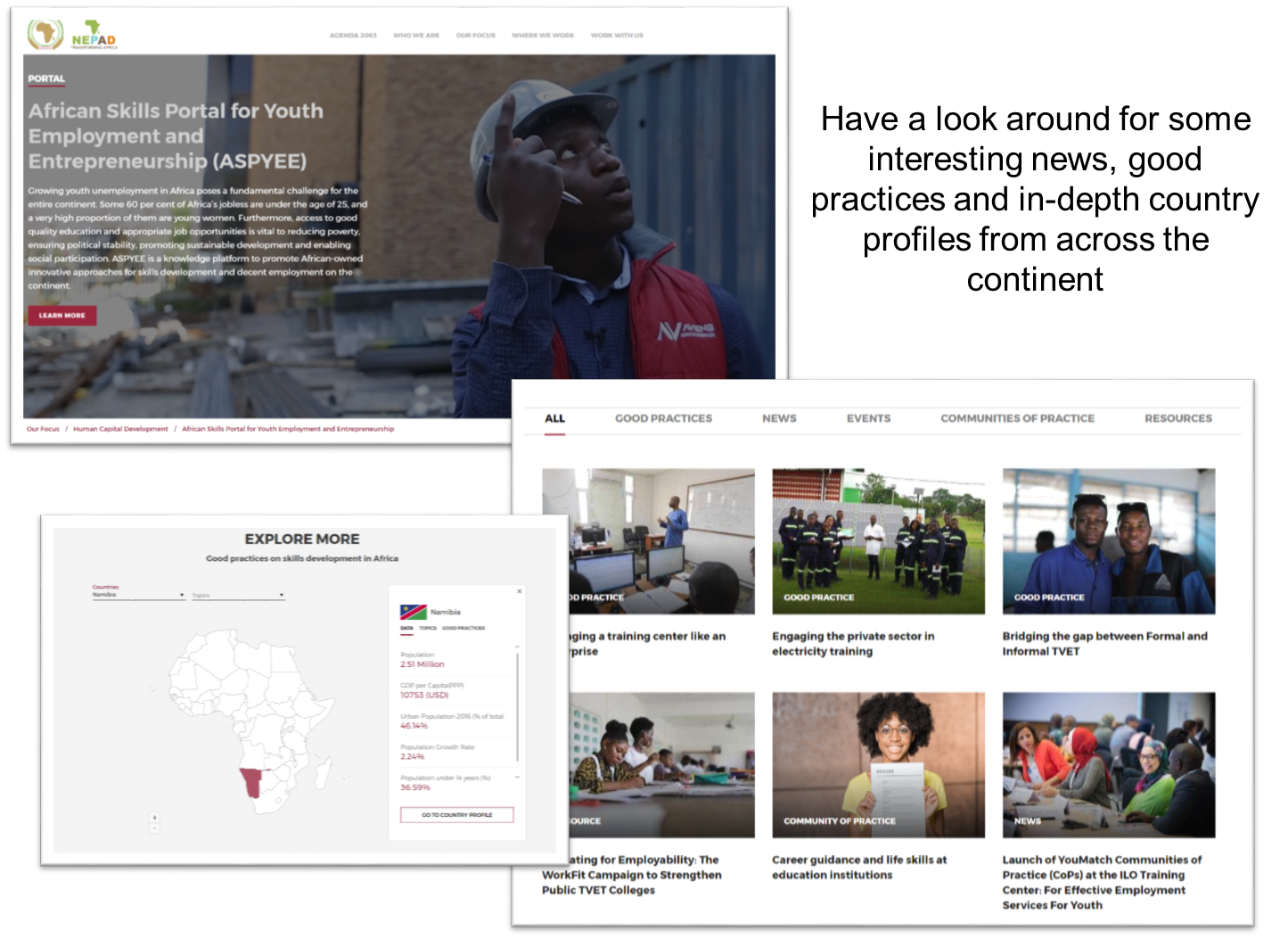 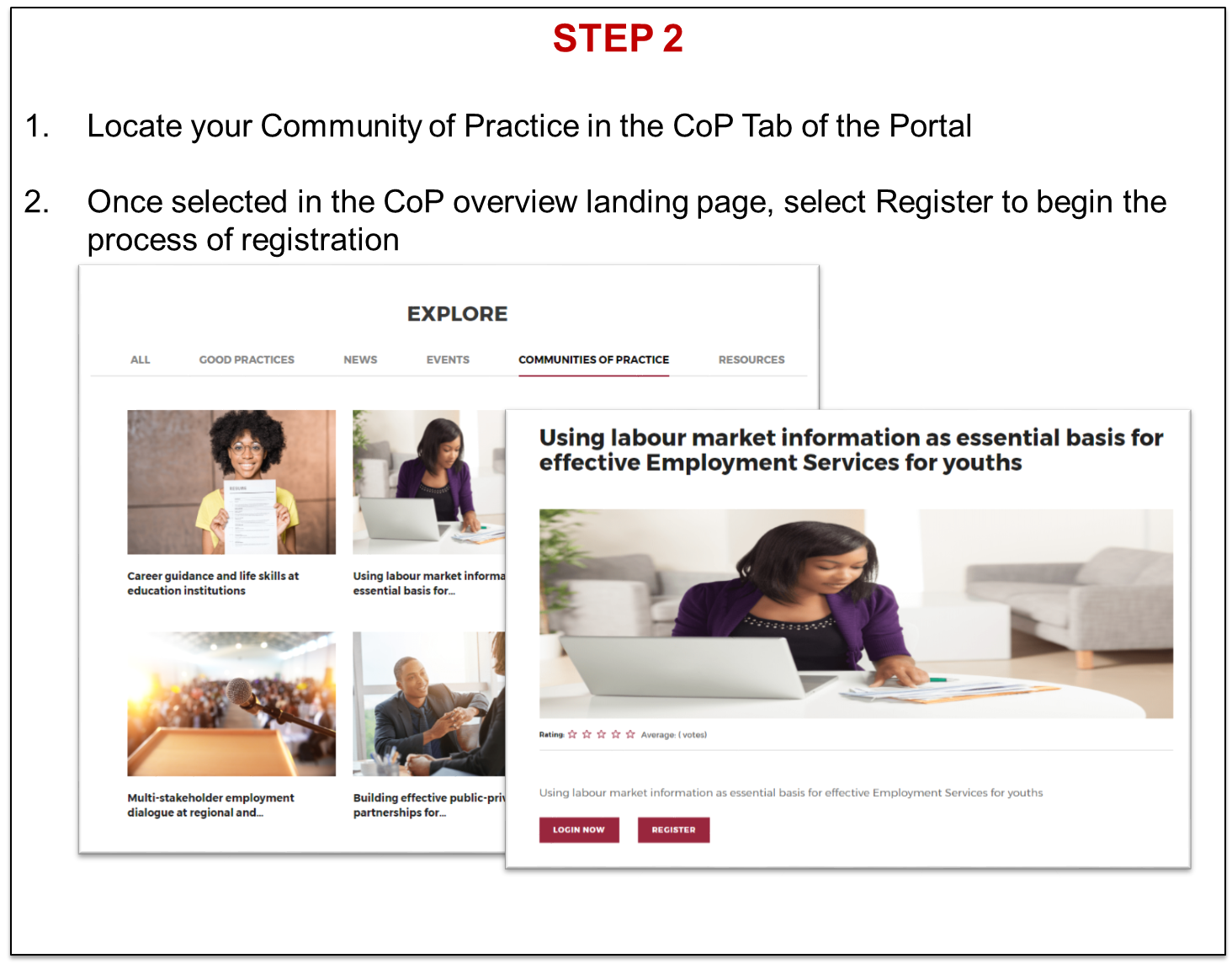 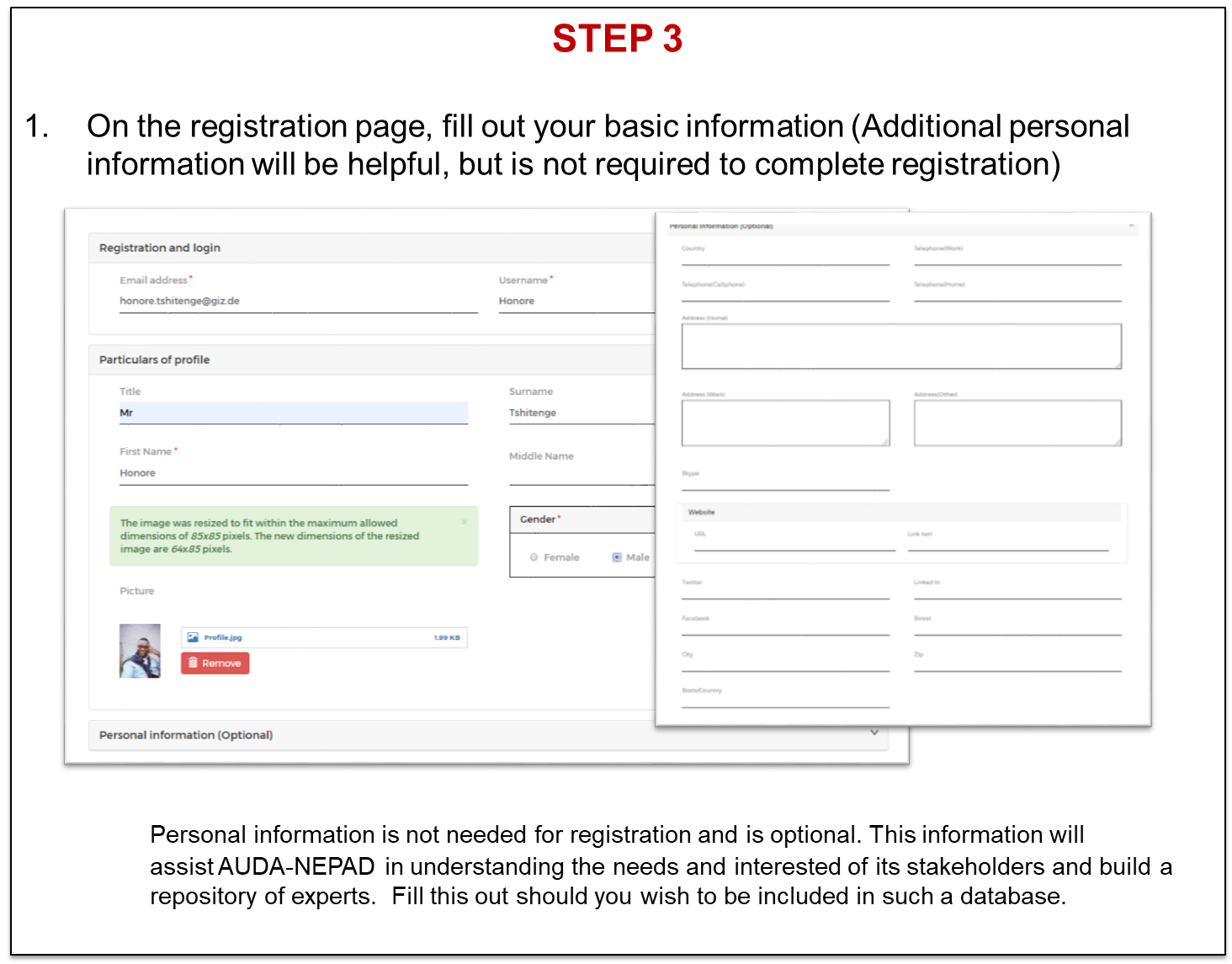 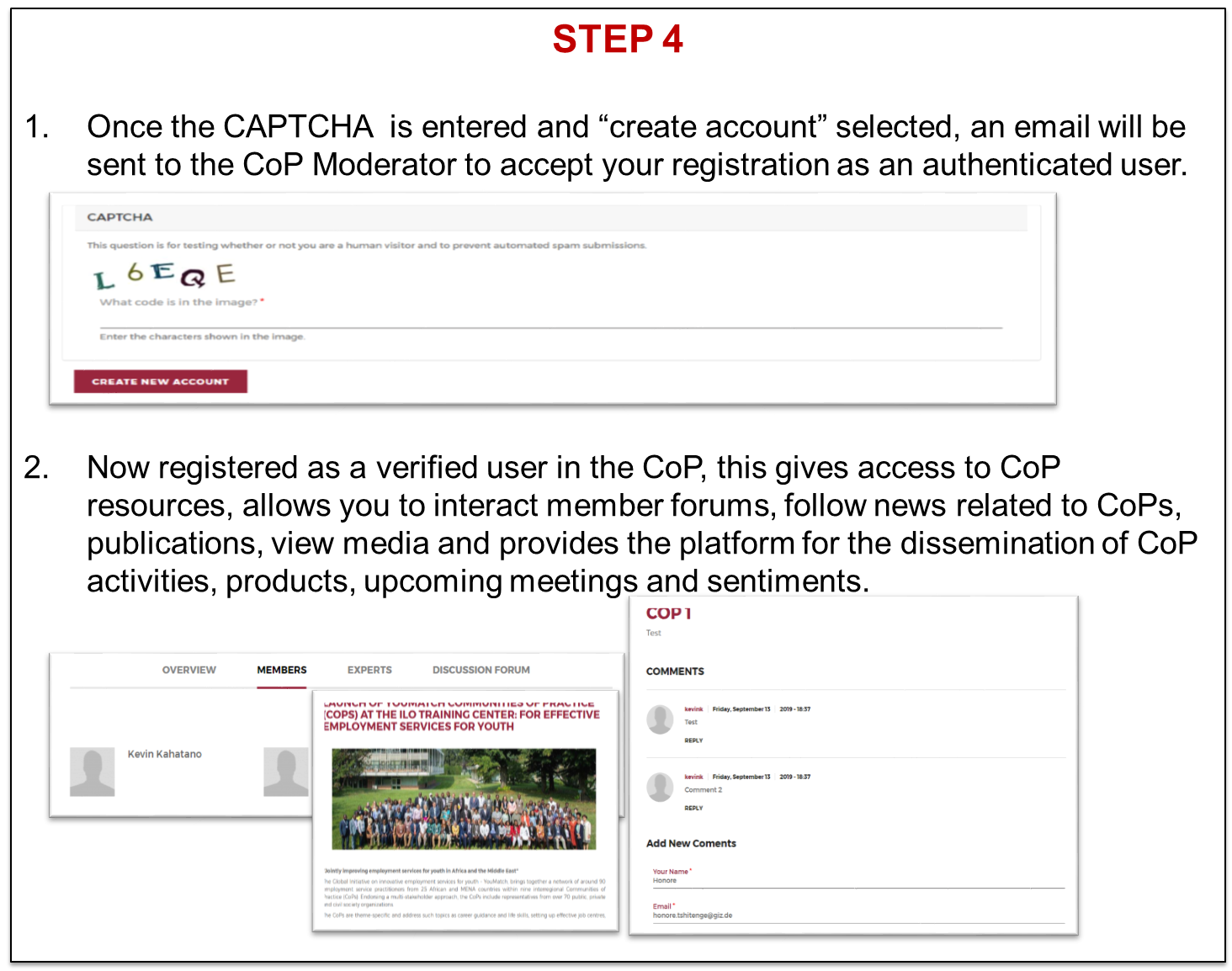 Next Steps

Your Facilitator and Focal point will contact you to inform you that you may begin to register. (at the end of the month)

Familiarize yourself with the portal!

Look out for more info in the portal from time to time
NB
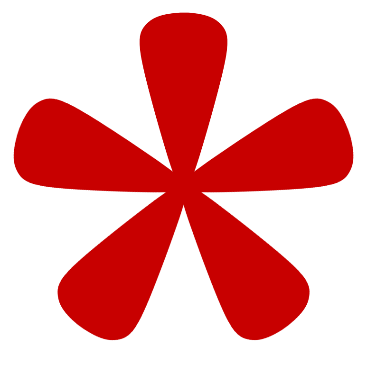 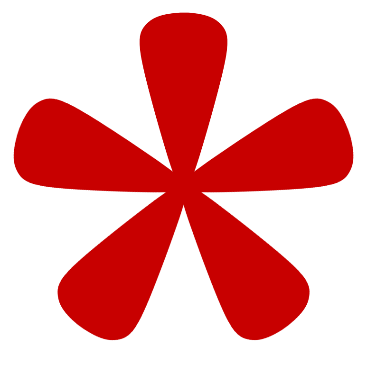 Please note that due to the organizational changes in mandate and personnel. AUDA-NEPAD will revamp the user interface of the portal significantly.


It will change in looks, but the functionality will remain the same for our CoPs
Thank you!
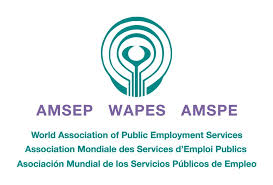 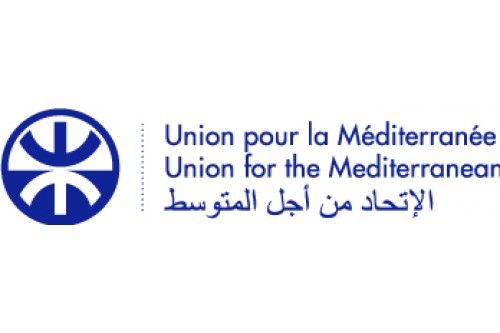 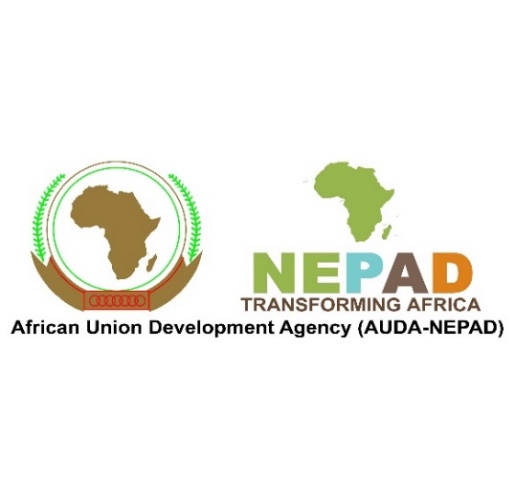 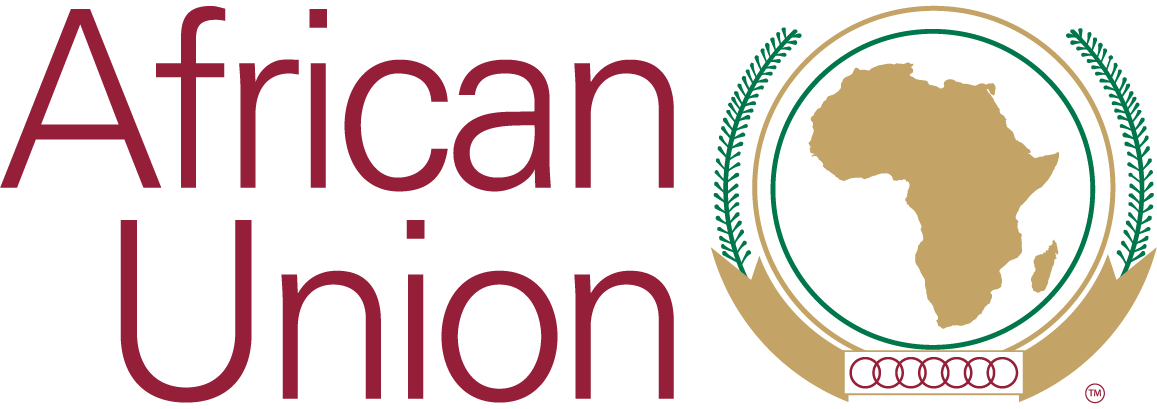 Q&A
https://www.nepad.org/skillsportalforyouth
Discussion on Next steps
Discuss responsibilities and next steps for next activity
Topic of next online Meeting
Date for next online meeting
Check  out
What do you think we have achieved today and what can we change in our next meeting?
THANK YOU!